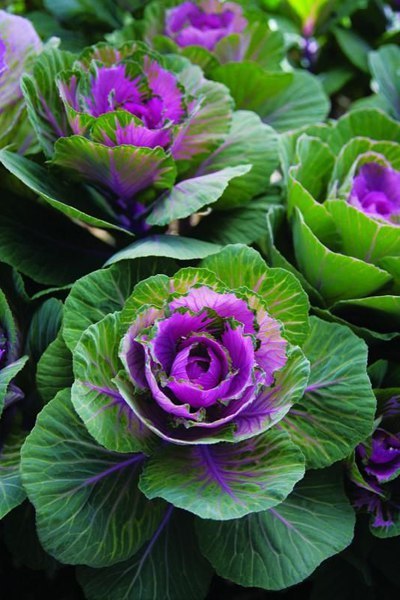 Фиолетовый цвет в интерьере
Курс: «Цветовой дизайн интерьера»
 Преподаватель – Хижняк Е.А.
Фиолетовый цвет в интерьере
Синий с красным – два противоположных цвета радуги, которые при смешении дают фиолетовый. Это притягательный, сложный, особенный цвет. 
Он воспринимается достаточно неоднозначно, поэтому редко используется в интерьере. Некоторые считают его умиротворяющим, элегантным и изысканным. Другие же опасаются, воспринимая, как чрезмерно насыщенный, мрачный и беспокойный. 
Существует множество его оттенков: пурпурный, лиловый, аметистовый, сливовый, которые оказывают  расслабляющее, успокаивающее действие на головной мозг.
 Фиолетовый  – очень сильный цвет. Он не теряет своего воздействия в сочетании с такими цветами, как зеленый, желтый или коричневый. 
Фиолетовый  значительно поглощает свет и поэтому выглядит слишком тяжелым. 
Однако при правильном выборе оттенков и умеренном использовании, фиолетовая комната не только эффектно выглядит, но и оказывает положительное воздействие.
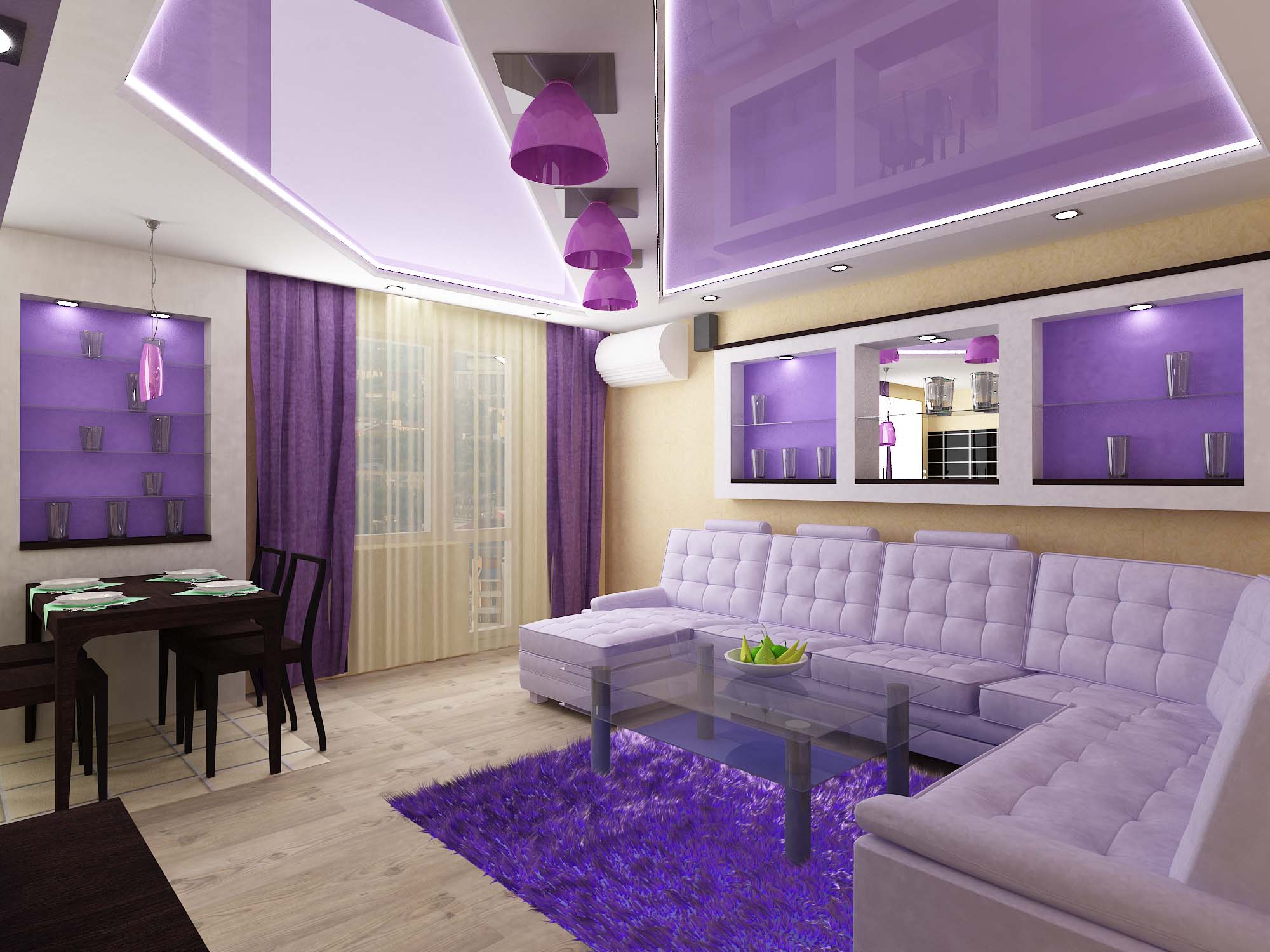 Психологическое воздействие
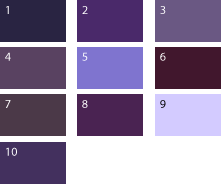 Психологические эффекты от фиолетового цвета в стильном дизайнерском интерьере зависят от красок – теплых (ближе к красному) или холодных (ближе к синему). 
Например, синеватый пурпур может быть спокойным и расслабляющим, означать проявление властности и грубости. Красный будет смотреться вызывающим и дешевым, но будет успокаивать нервную систему. 
По мнению психологов, присутствие данного цвета в интерьере дома присуще артистичным личностям,  труженикам творческих профессий (художники, музыканты, дизайнеры).
Светлые оттенки, как, например, орхидеевый или гелиотроповый, оказывают лечебное воздействие на нервную систему: притупляют астено-невротические синдромы, успокаивают при внезапных приступах паники и страха.

Подходит для оформления помещений, где надо успокоиться, расслабиться, а не проводить шумные, бурные вечеринки.
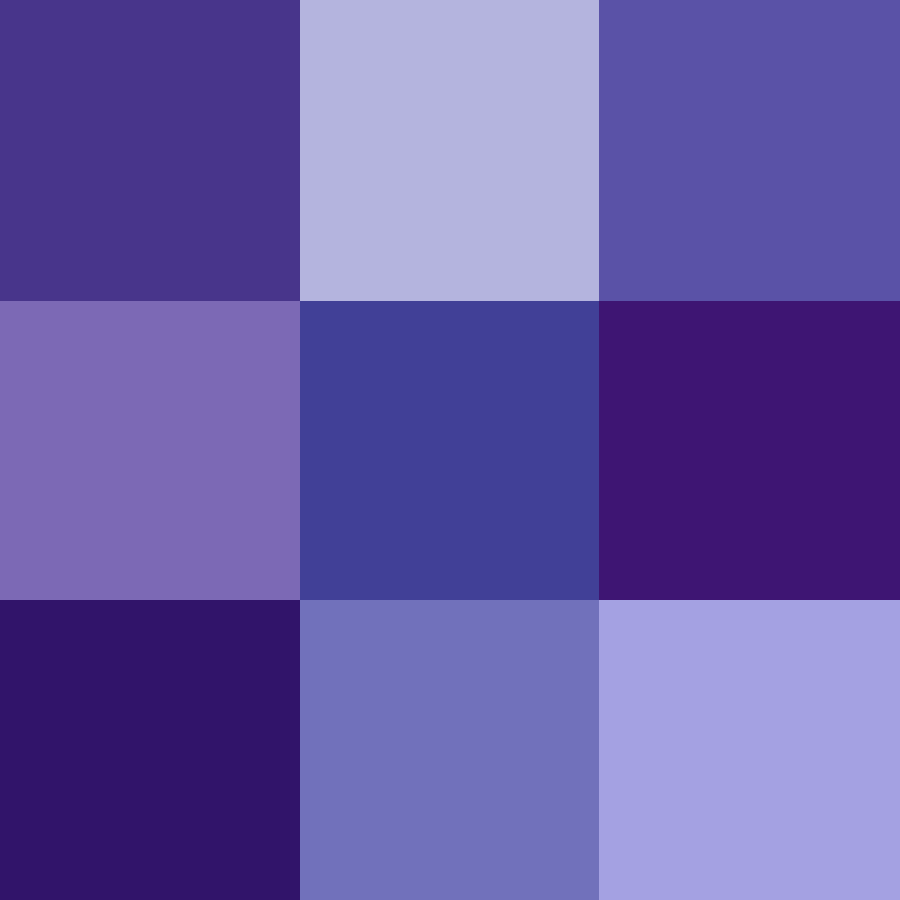 Сочетание с другими цветами
Фиолетовый в интерьере является стимулятором вдохновения и креативного мышления.  Оформить разные помещения, используя как основу фиолет, можно в следующих вариациях.
    




     Свежая слива
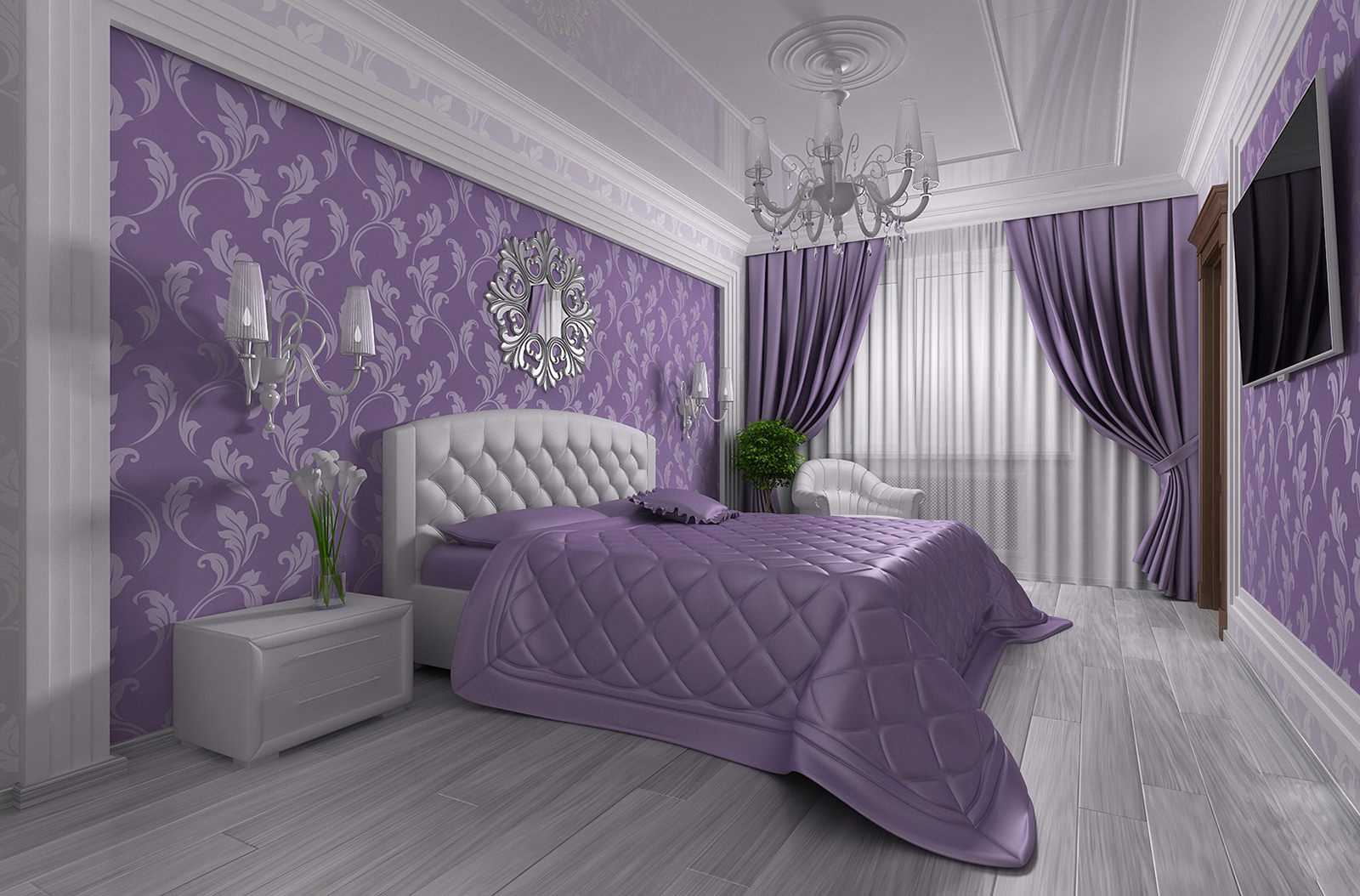 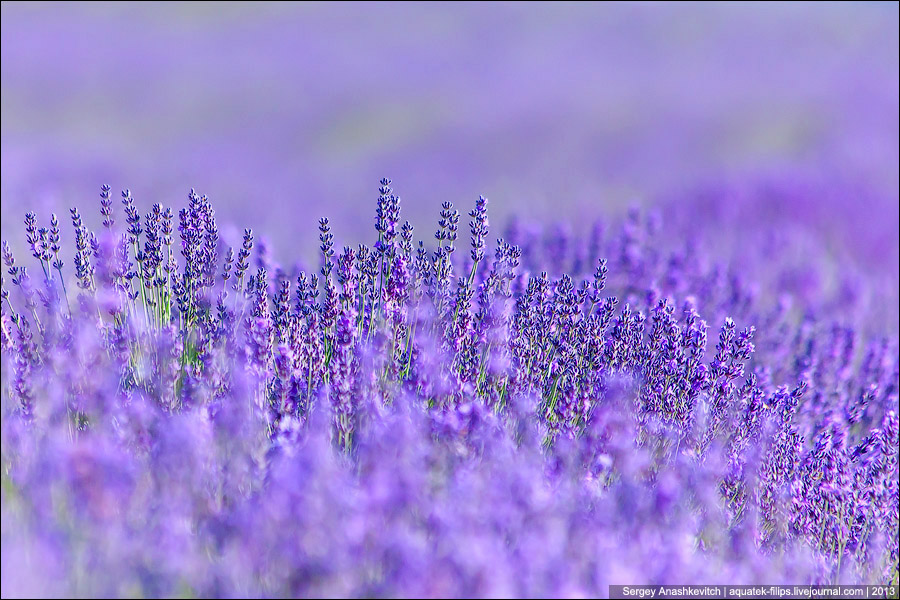 Лаванда на снегу
      Оттенки: белый льняной, белоснежный, фуксия, французская лаванда, баклажановый.
В такой гамме можно преобразовать кухню, столовую и даже детскую. Это одна из самых надежных цветовых комбинаций, являющаяся признаком стиля Прованс.
Стены в такой обстановке лучше подойдут сливочно-белые или экрю, бледно-розовую лаванду.
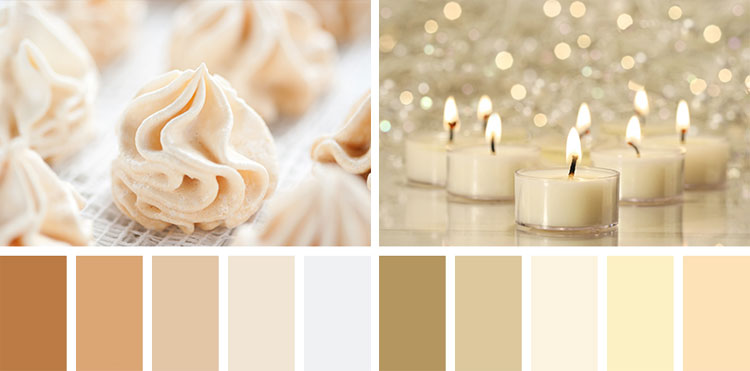 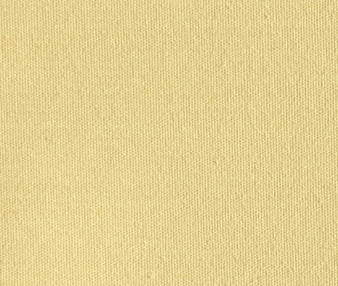 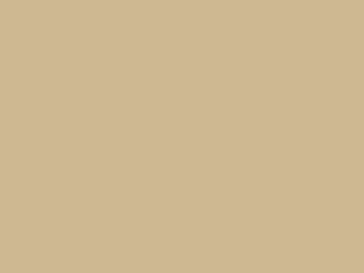 Цвет экрю в палитре оттенков
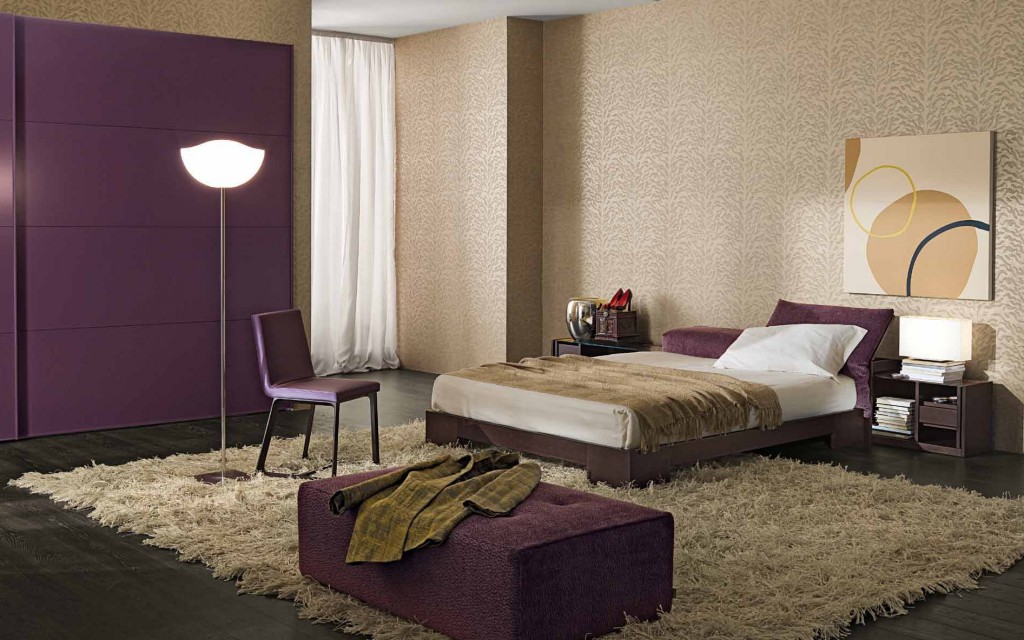 Ретро-коттедж
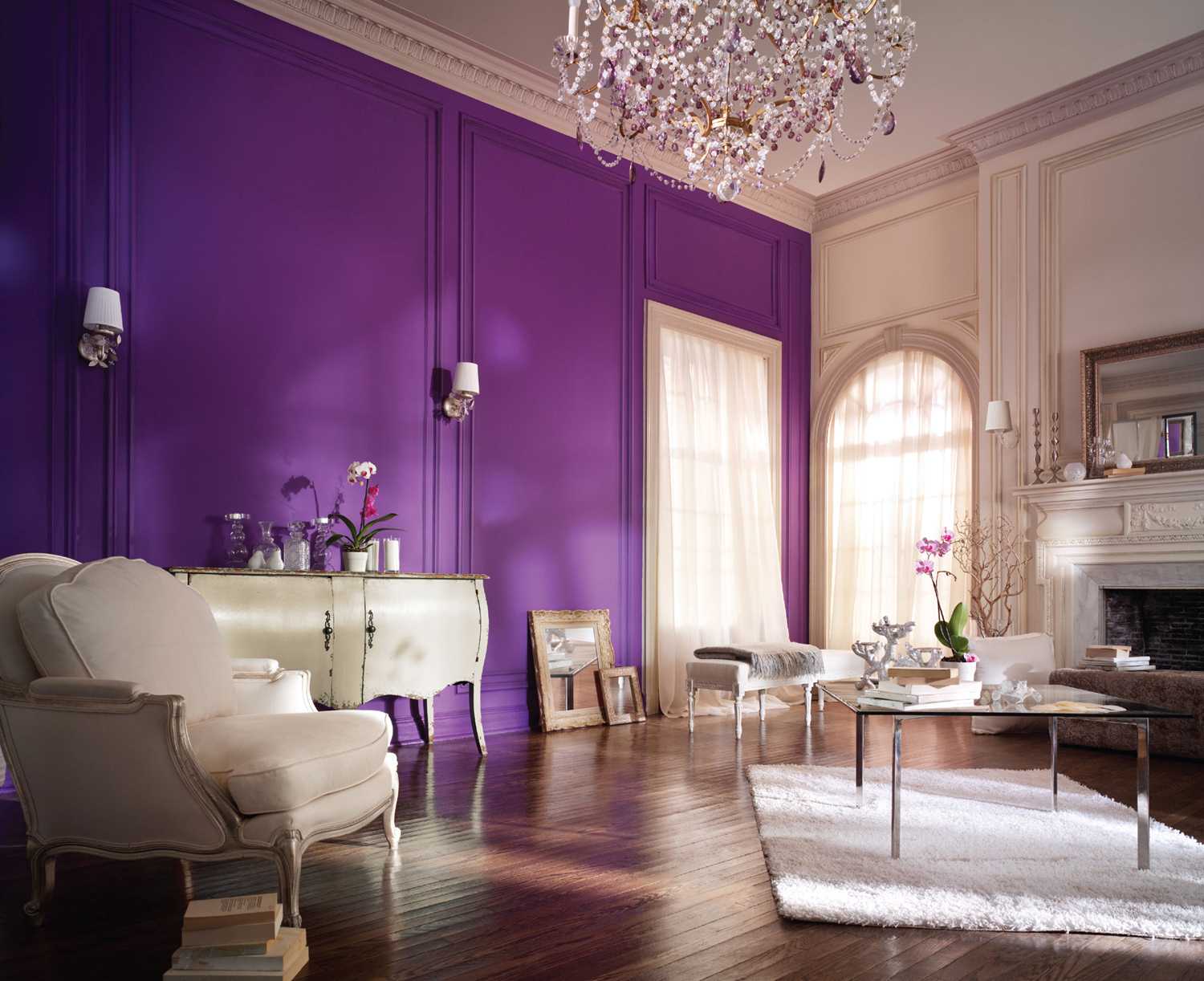 Присущий 40-м годам 20 века стиль интерьера с фиолетовым цветом можно создать в условиях современности, используя его красноватые тона. Стены в таком варианте могут быть в кремовых, бледно-синих или светло-серых тонах.
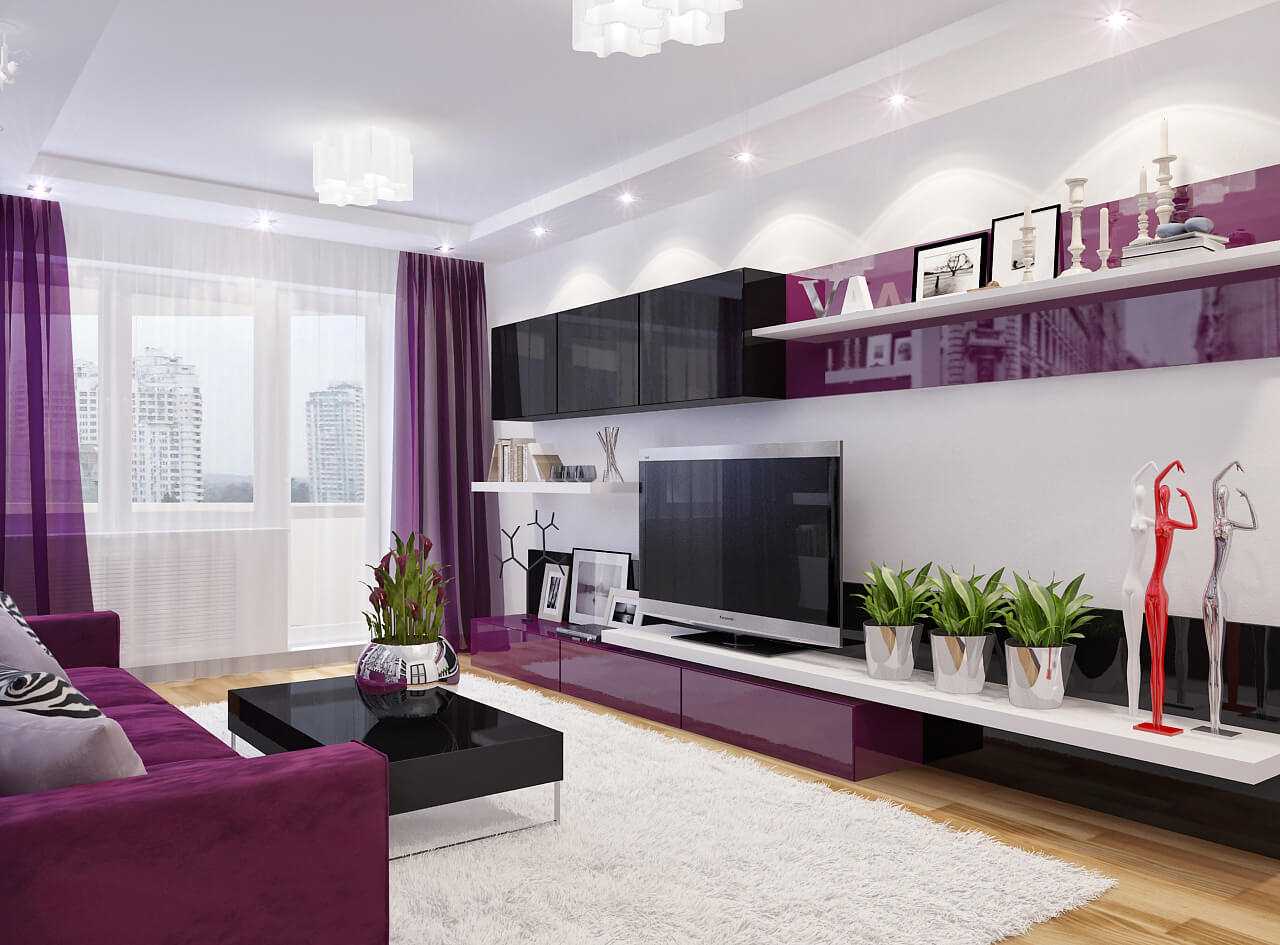 Сочетание белого и фиолетового цвета в интерьере
Темный фиолетовый цвет в интерьере
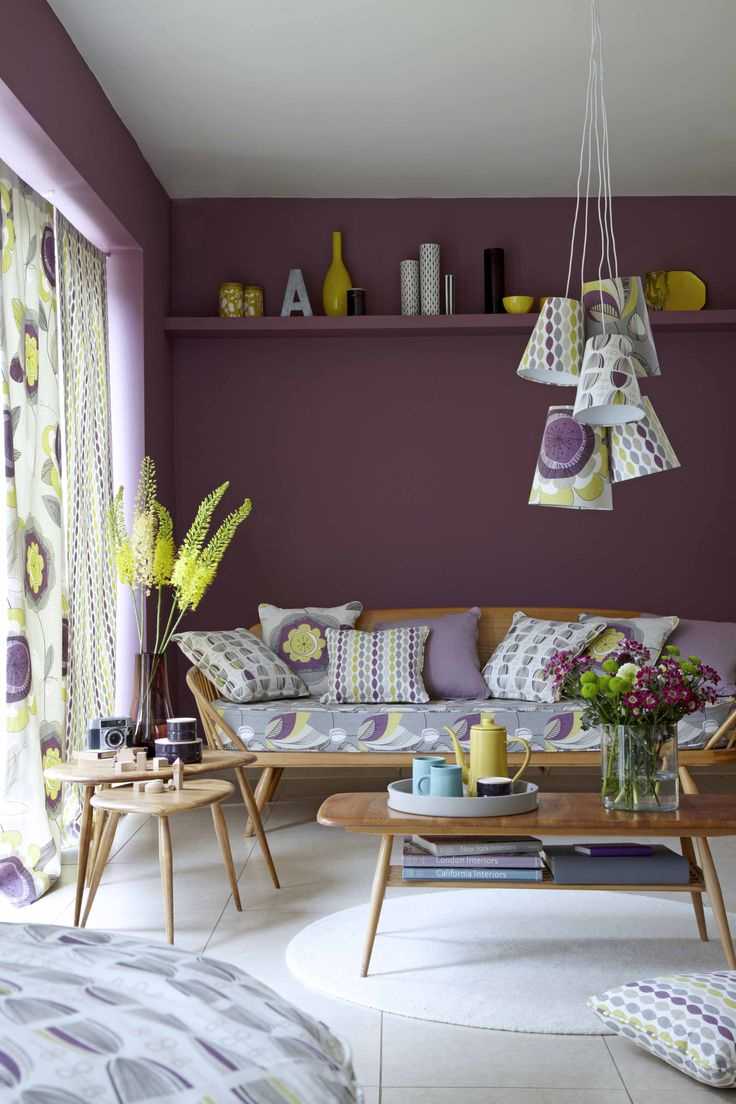 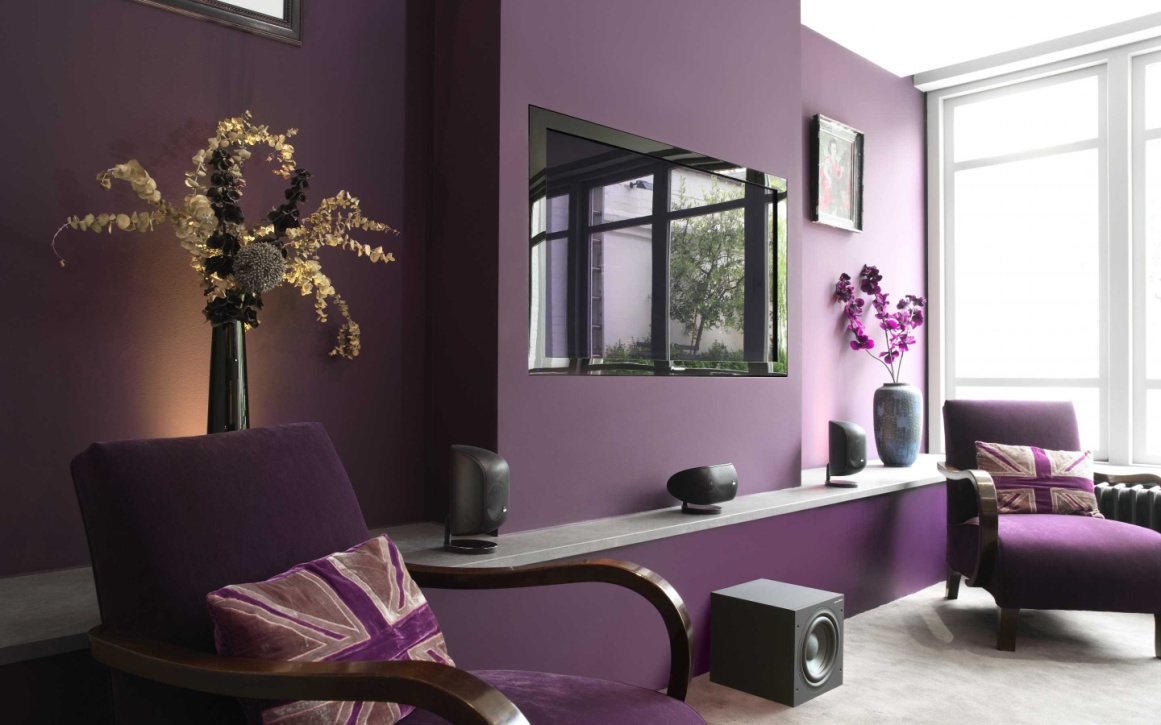 Дизайн комнаты в темном фиолетовом цвете
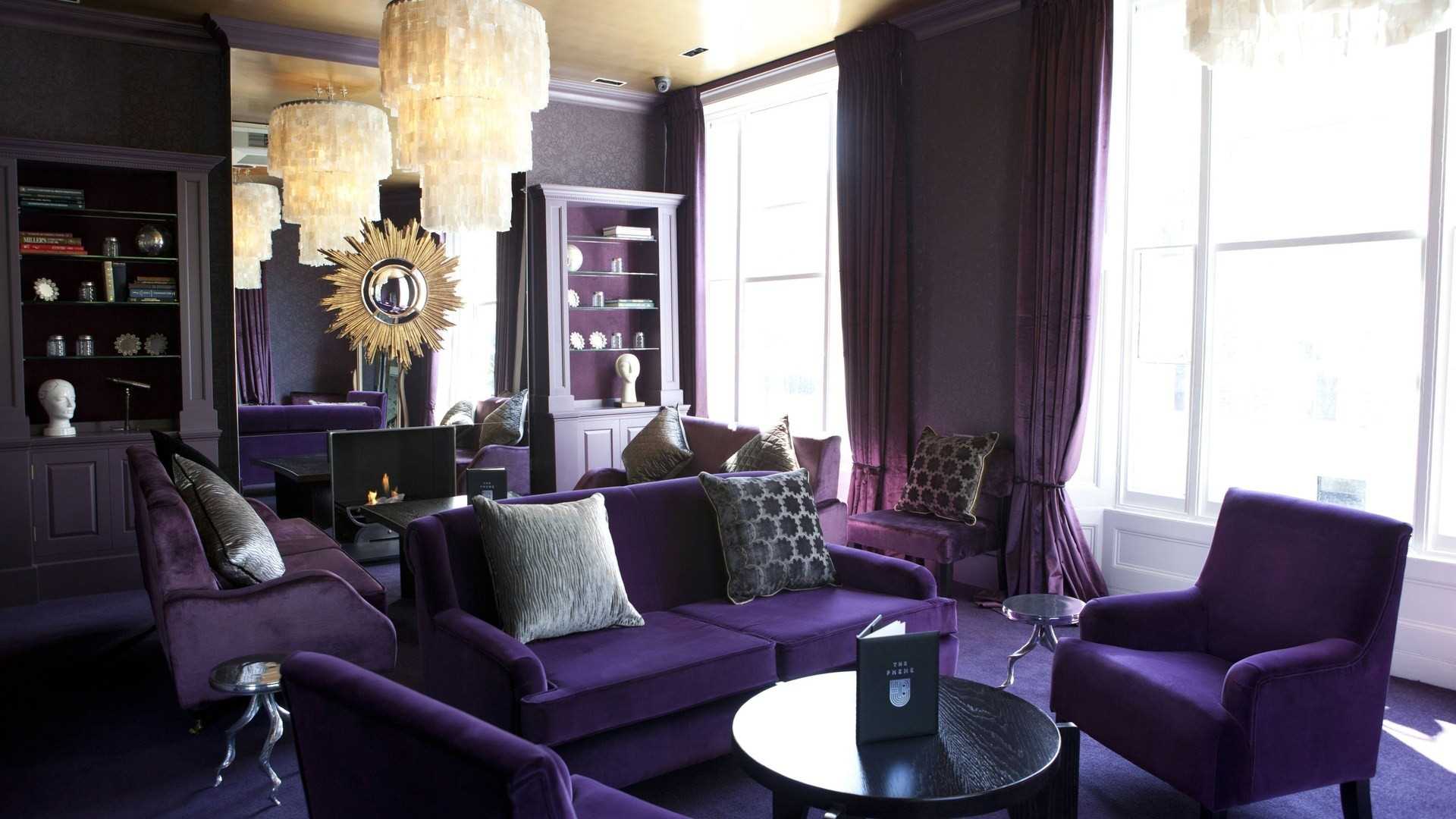 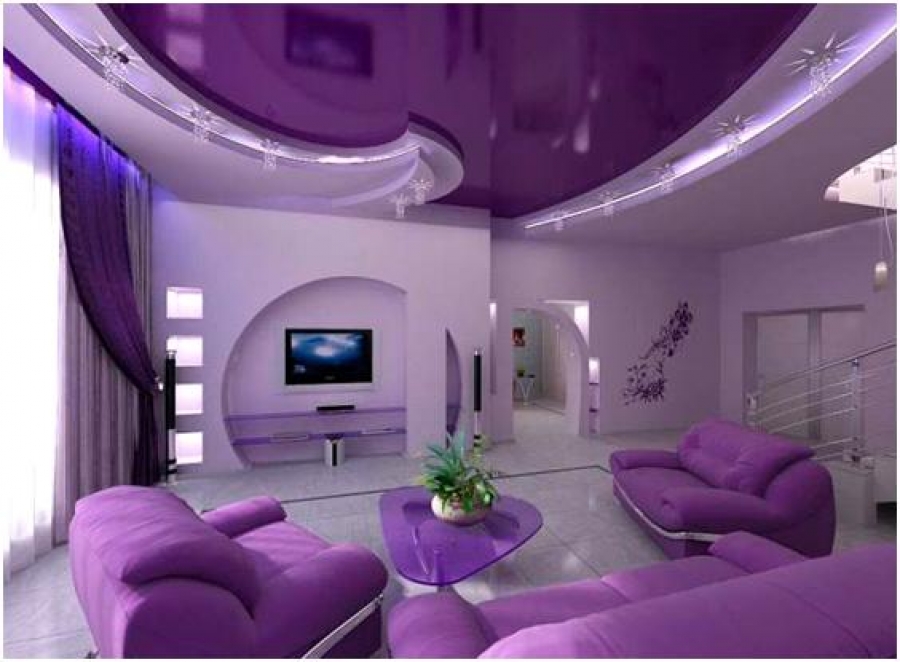 Если окрашивается потолок, на остальных поверхностях используют менее насыщенный цвет. Но комната должна иметь хорошее освещение, высокие потолки. Освещение должно присутствовать как естественное, так и искусственное.
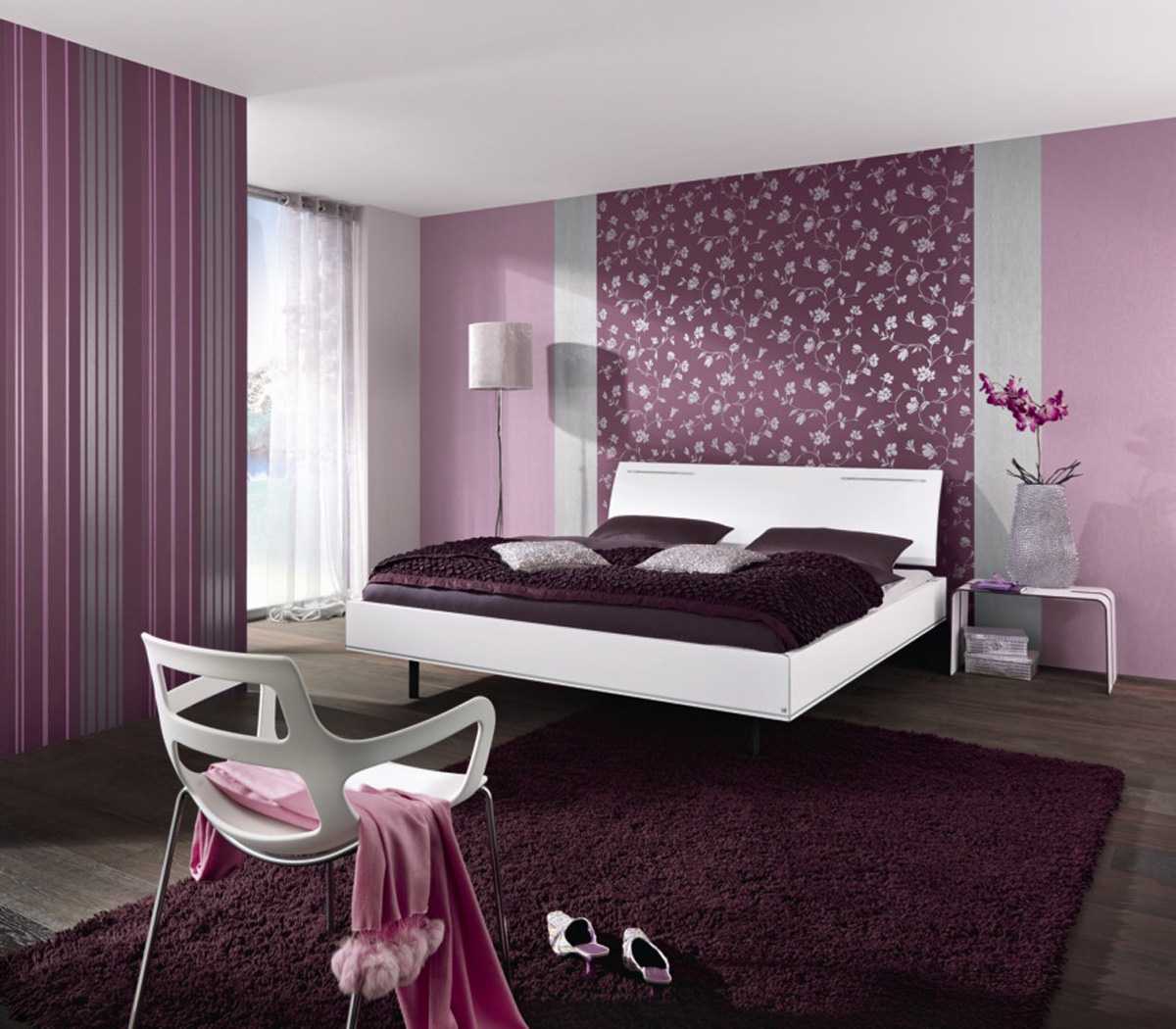 Дизайн спальни в
фиолетовом цвете
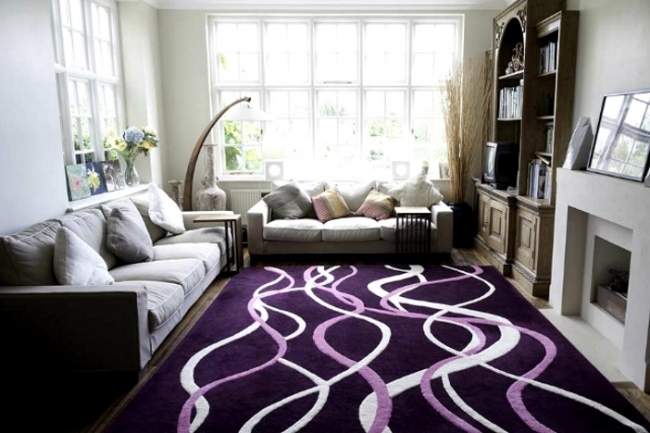 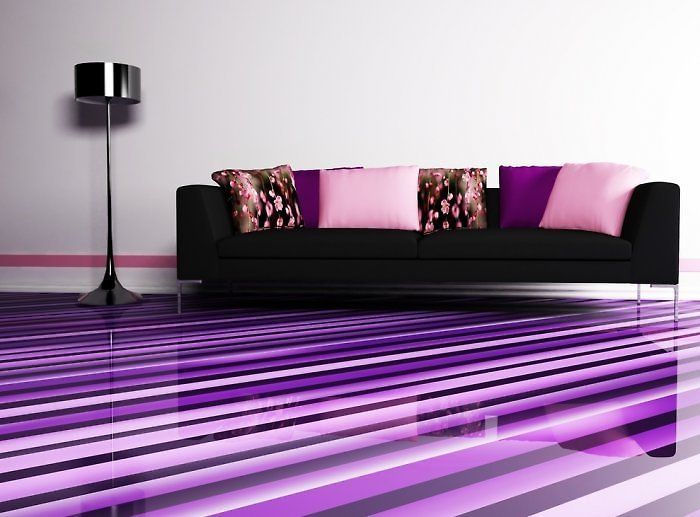 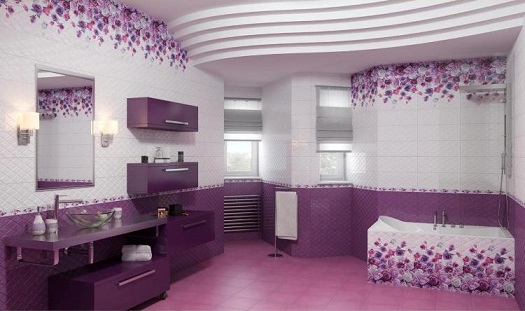 Наливной 3д пол
Менее радикальным решением являются полы, окрашенные в этот цвет.
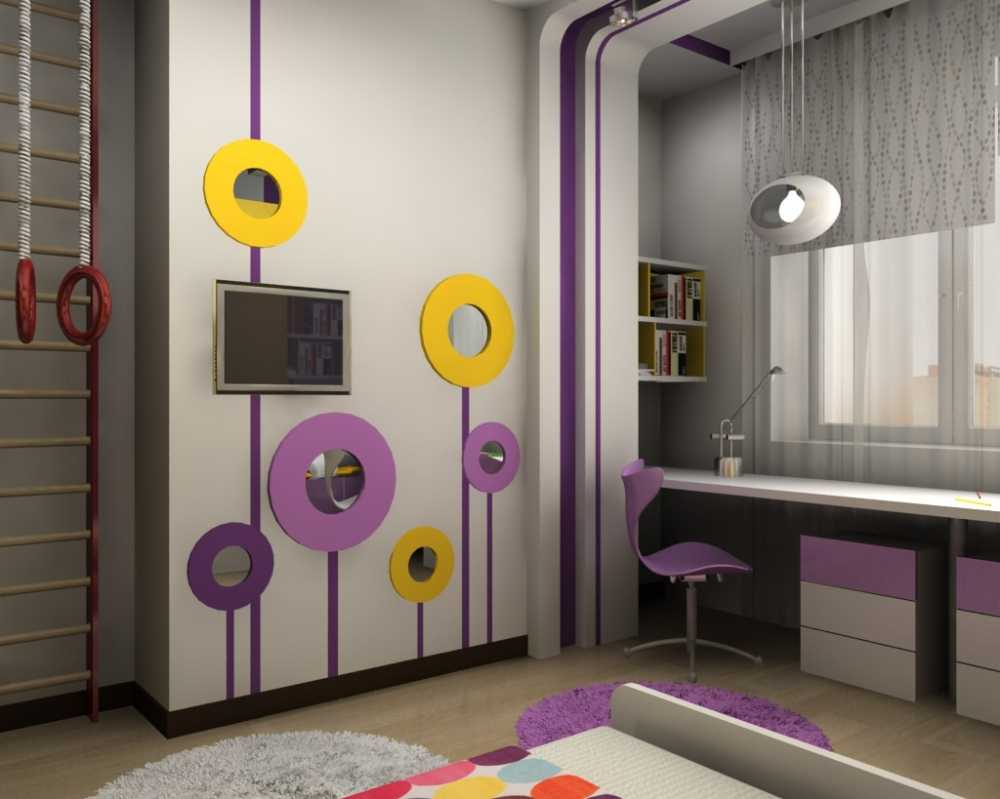 Фиолетовый цвет в интерьере комнаты
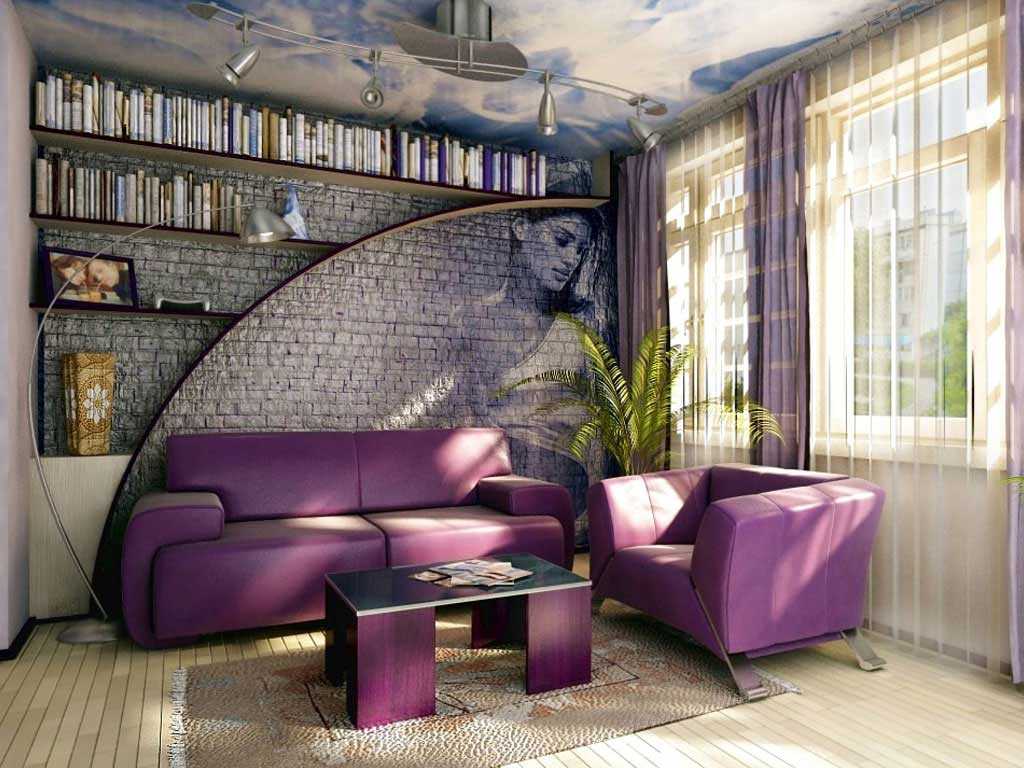 Фиолетовая мебель в интерьере гостиной
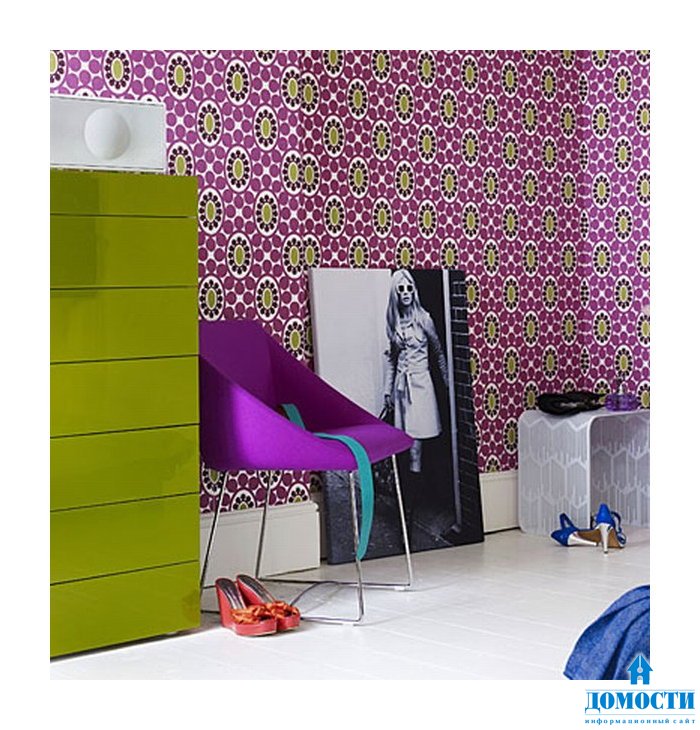 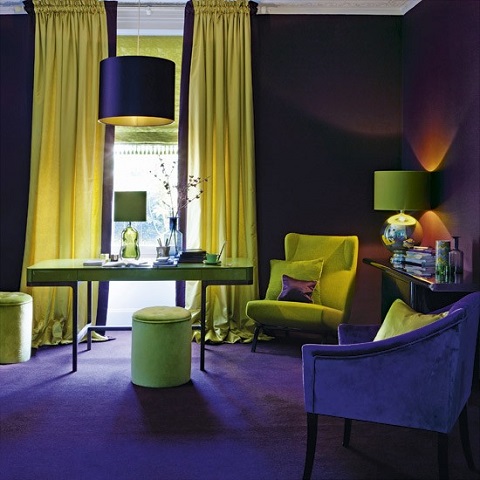 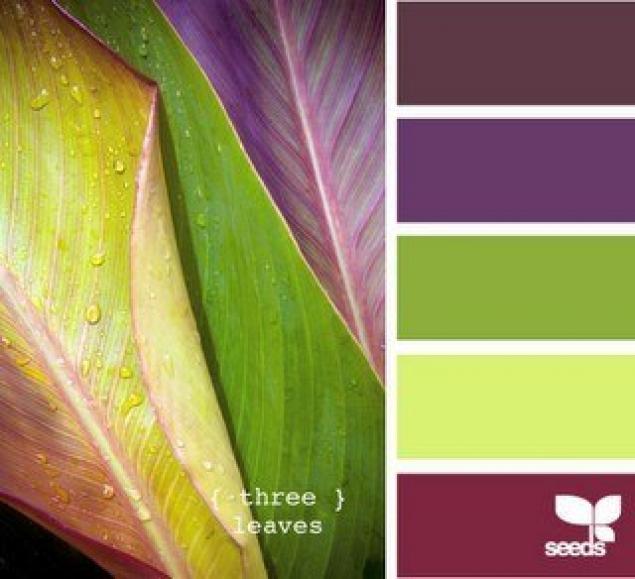 Фисташковый и фиолетовый
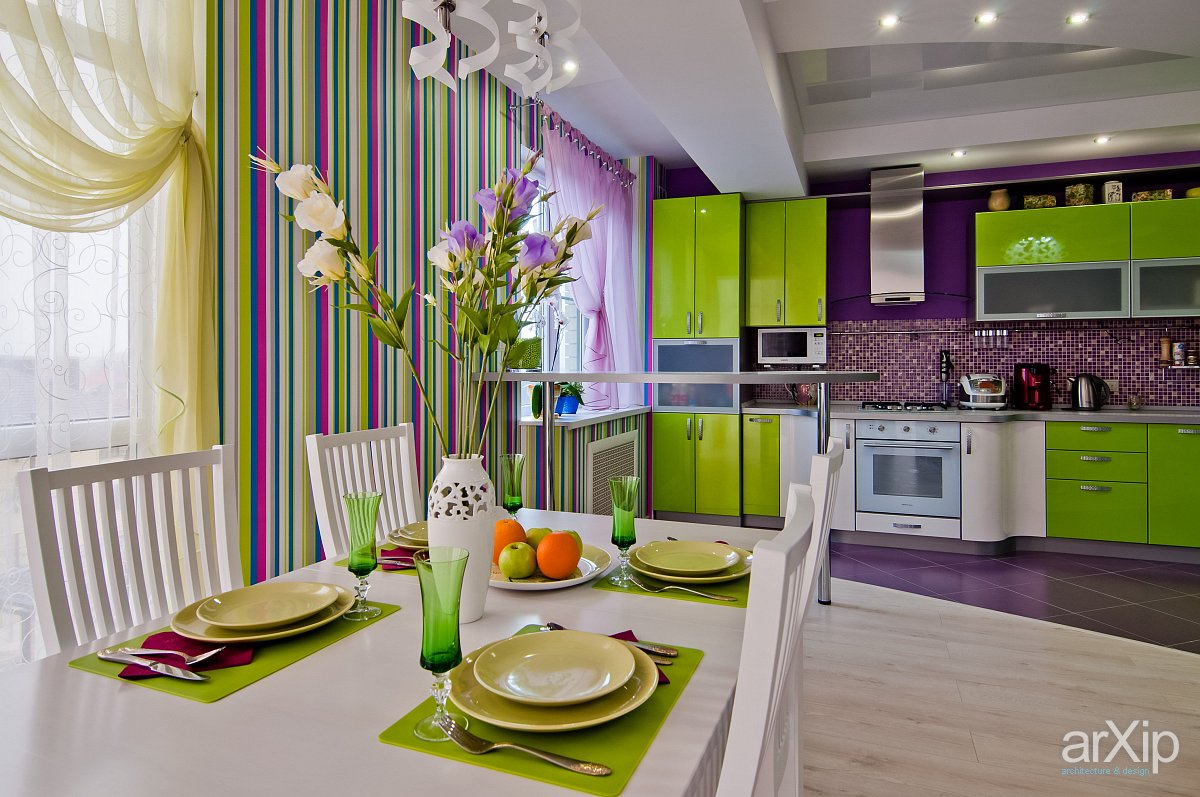 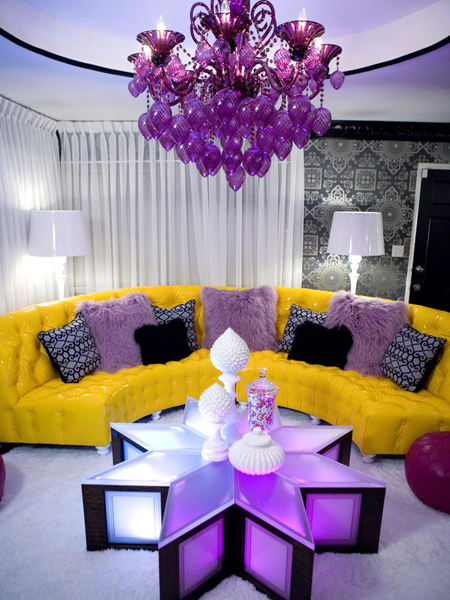 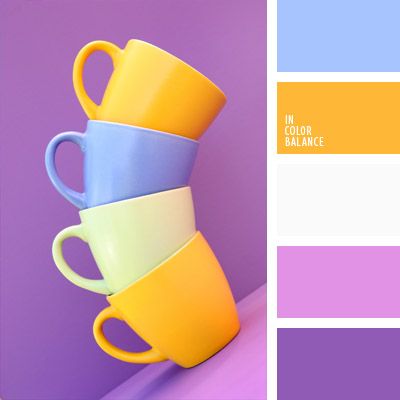 Сиреневый и желтый в интерьере
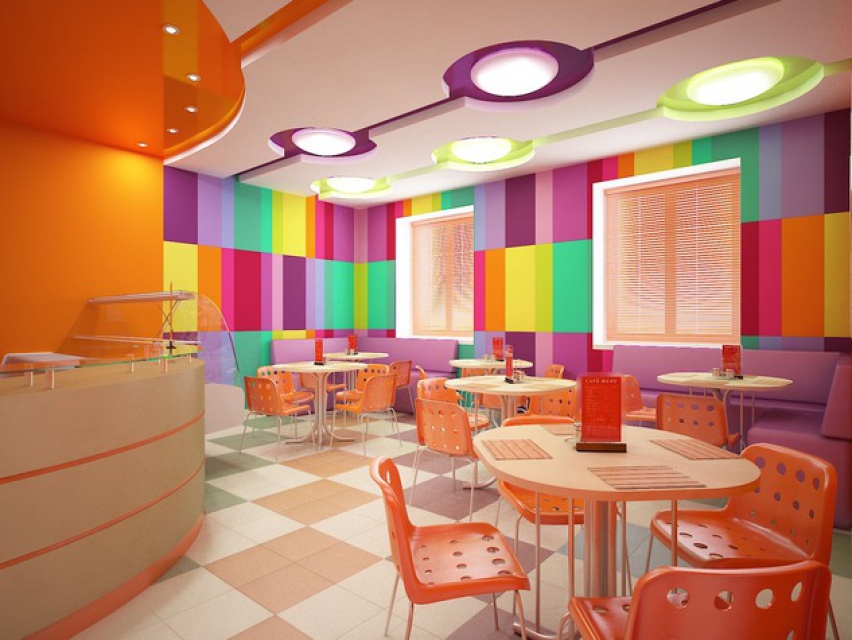 Развлекательный центр МУЛЬТИЛЭНД